SQL JoinsPart 2
Types of Joins
Inner Join
Natural Join
Left (Outer) Join
Right (Outer) Join
)Full) Outer Join
Left (Outer) Join Excluding Inner Join
Right (Outer) Join Excluding Inner Join
(Full) Outer Join Excluding Inner Join
Cross Join
Different Types of SQL JOINs
Here are the different types of the JOINs in SQL:

(INNER) JOIN: Returns records that have matching values in both tables

LEFT (OUTER) JOIN: Returns all records from the left table, and the matched records from the right table

RIGHT (OUTER) JOIN: Returns all records from the right table, and the matched records from the left table

FULL (OUTER) JOIN: Returns all records when there is a match in either left or right table
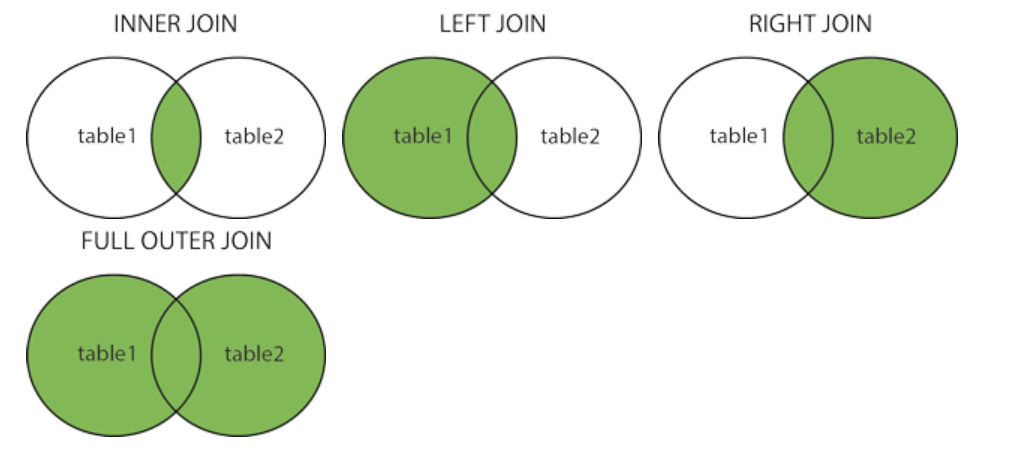 Sample Tables
TableA
TableB
Inner Join
Inner join produces  only the set of  records that match in  both Table A and  Table B
Most commonly  used, best  understood join
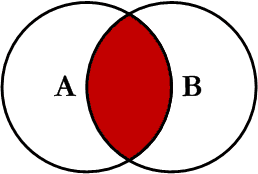 Note:
Inner Joins do not have to use equality to  join the fields
Can use <, >, <>
INNER JOIN Syntax

SELECT column_name(s)FROM table1INNER JOIN table2ON table1.column_name = table2.column_name;
Inner Join
SELECT * 
FROM TableA INNER JOIN TableB 
ON TableA.PK = TableB.PK;

This is the same as doing
SELECT * 
FROM TableA, TableB
WHERE TableA.PK =  TableB.PK;
Inner Join (continued)
SELECT * 
FROM TableA 
INNER  JOIN TableB 
ON  TableA.PK >  TableB.PK;
Left Outer Join
Left outer join  produces a complete  set of records from  Table A, with the  matching records  (where available) in  Table B. If there is no  match, the right side  will contain null.
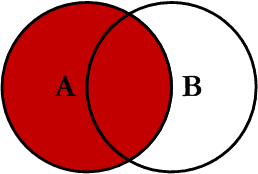 Left Outer Join
SELECT * 
FROM TableA LEFT OUTER JOIN TableB  
ON TableA.PK = TableB.PK
SQL Joins…Example
SELECT S.name, E.classid
 FROM Students S LEFT OUTER JOIN Enrolled E
 ON S.sid=E.sid
S
E
[Speaker Notes: Missing (unmatched) key values]
Right Outer Join
Right outer join  produces a complete  set of records from  Table B, with the  matching records  (where available) in  Table A. If there is no  match, the left side  will contain null.
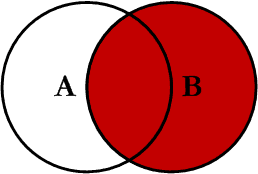 Right Outer Join
Note: RIGHT are not currently supported
SELECT * 
FROM TableA RIGHT OUTER JOIN  TableB
 ON TableA.PK = TableB.PK
SQL Joins…..example
SELECT S.name, E.classid
 FROM Students S RIGHT OUTER JOIN Enrolled E
 ON S.sid=E.sid
S
E
[Speaker Notes: Missing (unmatched) key values]
Full Outer Join
Full outer join  produces the set of  all records in Table A  and Table B, with  matching records  from both sides  where available. If  there is no match,  the missing side will  contain null.
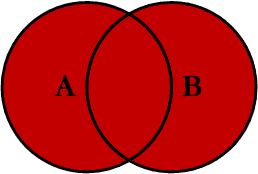 Full Outer Join
SELECT * FROM TableA FULL OUTER JOIN TableB ON TableA.PK
= TableB.PK
SQL Joins….. Example
SELECT S.name, E.classid
 FROM Students S FULL OUTER JOIN Enrolled E
 ON S.sid=E.sid
S
E
[Speaker Notes: Missing (unmatched) key values]
Cross Join
A cross join is a Cartesian Product join – it is  every record in Table A combined with every  record in Table B.
It gives the same results as not using a WHERE  clause when querying two tables in MySQL
SELECT * from TableA CROSS JOIN TableB
SELECT * from TableA, TableB
Cross Join
SQL Joins
SELECT *
 FROM Students S CROSS JOIN Enrolled E
S
E
Theta Joins
SELECT *
 FROM Students S, Enrolled E
 WHERE S.sid <= E.sid
E
S
Left Join Excluding Inner Join
This query will return  all of the records in  the left table (table  A) that do not match  any records in the  right table (table B).
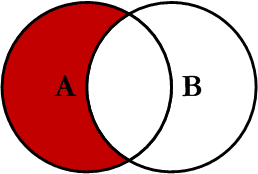 Left Join Excluding Inner Join
SELECT * FROM TableA LEFT JOIN TableB 
 ON TableA.PK = TableB.PK
WHERE TableB.PK IS NULL;
Perform left outer join, then exclude the records  we don't want from the right side via a where  clause.
Right Join Excluding Inner Join
This query will return  all of the records in  the right table (table  B) that do not match  any records in the  left table (table A).
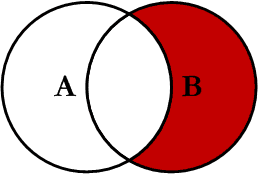 Right Join Excluding Inner Join
SELECT * FROM TableA RIGHT JOIN TableB  
ON TableA.PK = TableB.PK
WHERE TableA.PK IS NULL
Perform right outer join, then exclude the  records we don't want from the left side via a  where clause.
Full Outer Excluding Inner Join
This query will return  all of the records in  Table A and Table B  that do not have a  matching record in  the other table.

In general, Not used
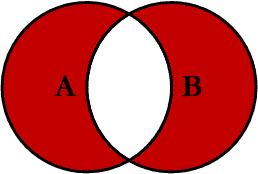 Full Outer Excluding Inner Join
SELECT * FROM TableA FULL OUTER JOIN TableB 
 ON TableA.PK = TableB.PK
WHERE TableA.PK IS NULL OR  TableB.PK IS NULL